Gender Studies                              Act-8Ms. Lindsay
Aim: How can we use a “problem tree” in our research?

Do Now (ON YOUR OWN): What is the difference between a symptom and a cause? Give an example. 

HW Due Today: None
[Speaker Notes: 12 mins for Do Now]
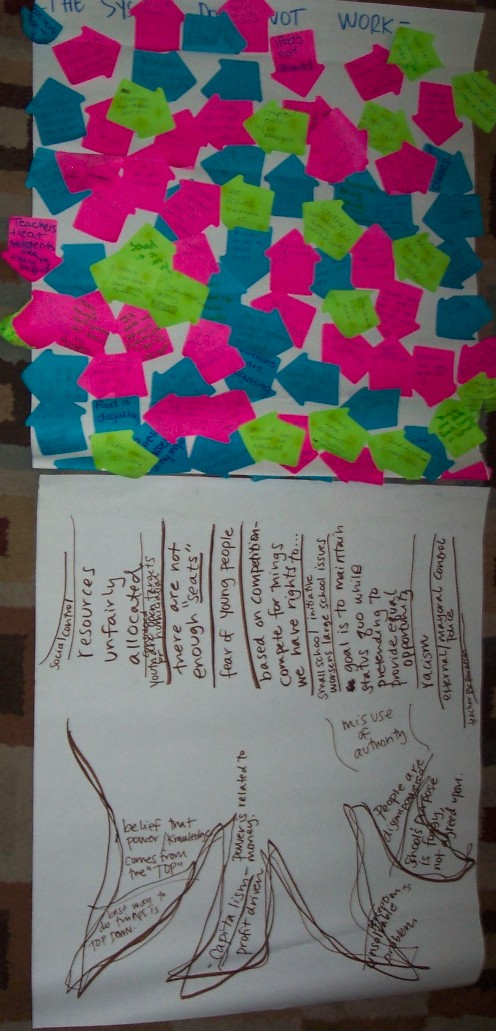 Steps to Create a Problem Tree
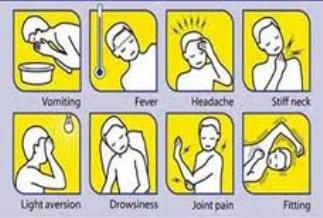 1. Identify the problem

2. What are the symptoms?

3. What are the attitudes/beliefs that           keep these symptoms alive?

4. What are the systemic sources                         of the problem?
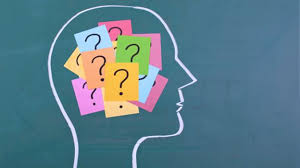 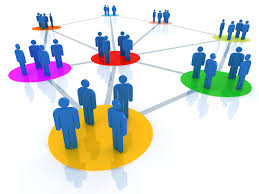 Identify the Problem
[Speaker Notes: Ask students what problem they want to discuss OR give them a problem. 

Student stress, bullying, police brutality 

Examples: “Schools push students into dropping out.”, “The current school system isn’t working.”]
What are the symptoms?
On your leaf, write a symptom of the problem (you can write more than one)
Tape leaves on chart paper
Discuss what is written on the leaves
Add more if you think of more
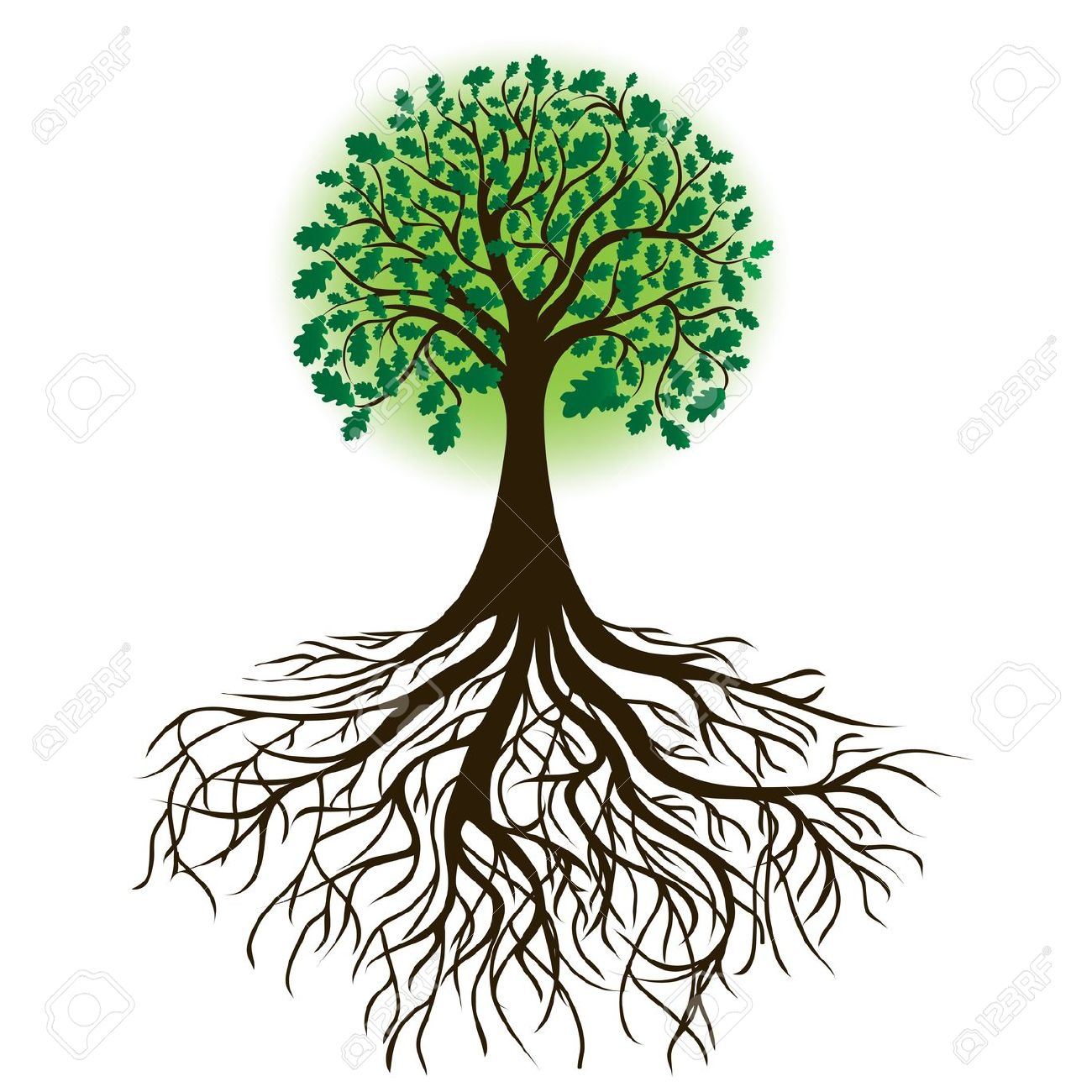 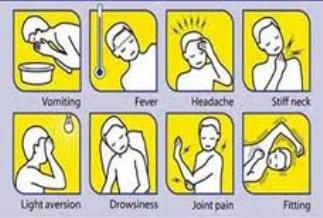 [Speaker Notes: Examples: my teacher told me not to come to class if I was going to be late, we have to share textbooks, and I have never met with my guidance counselor.]
What are the attitudes/beliefs that keep these symptoms alive?
Discuss as a group 
Write the answers on the trunk
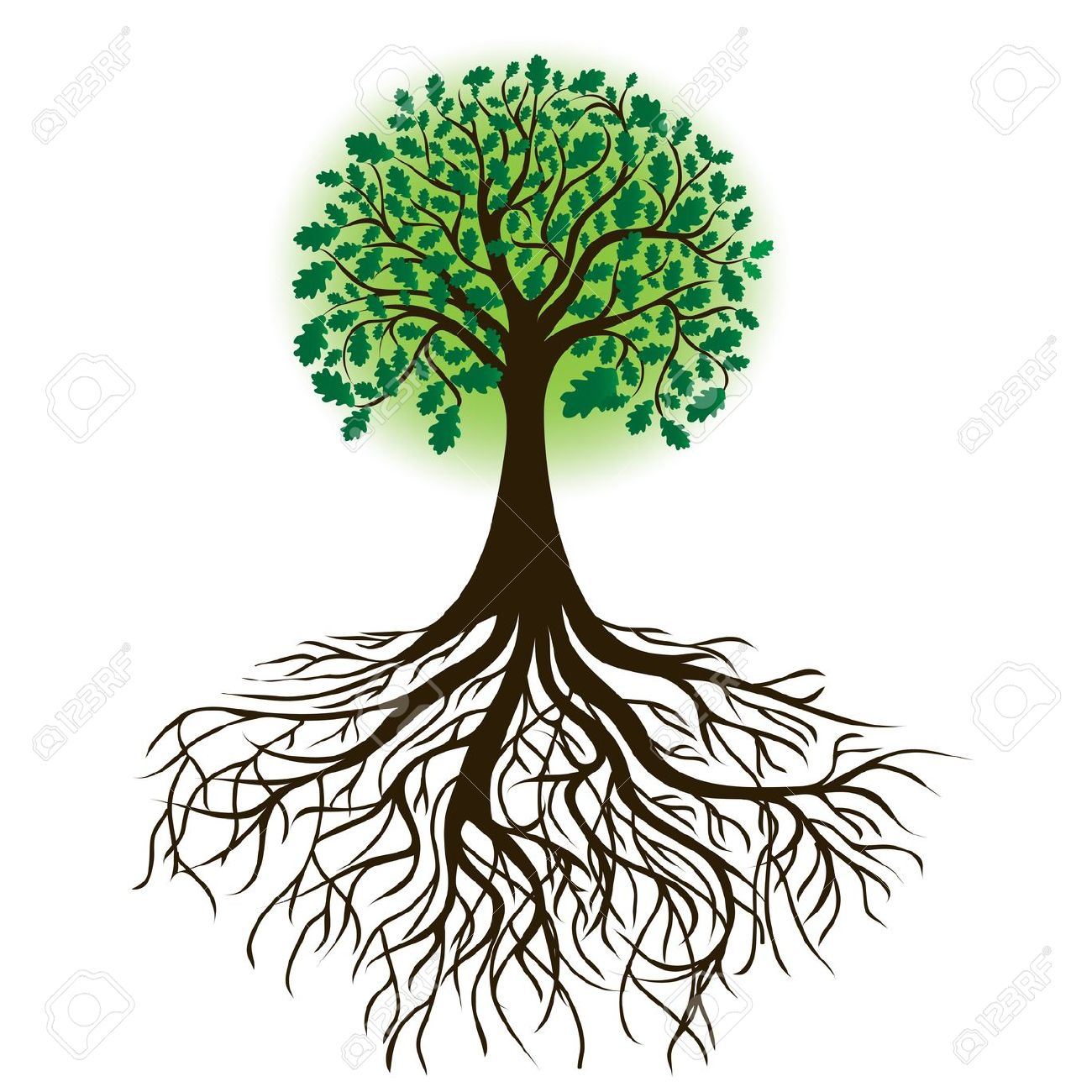 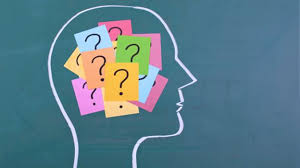 [Speaker Notes: Examples: there aren’t enough seats for all of the students in my classes, resources are unfairly distributed, and the generally held fear of young people in the US.]
What are the systemic sources of the problem?
Discuss as a group
Write the answers on the trunk
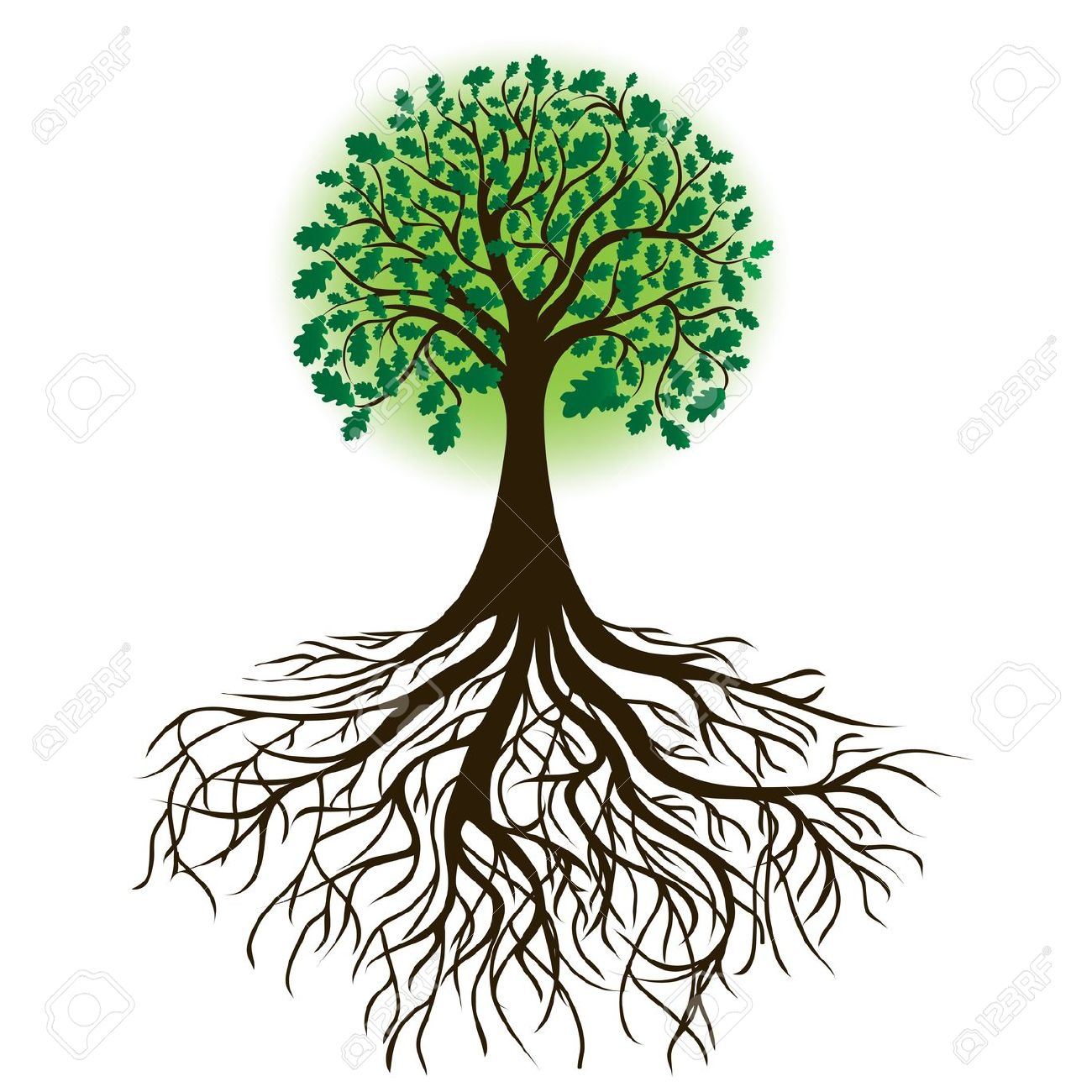 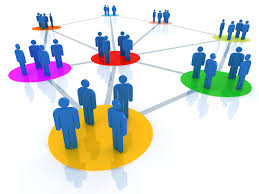 [Speaker Notes: Examples: capitalism and hierarchical power systems of domination.]
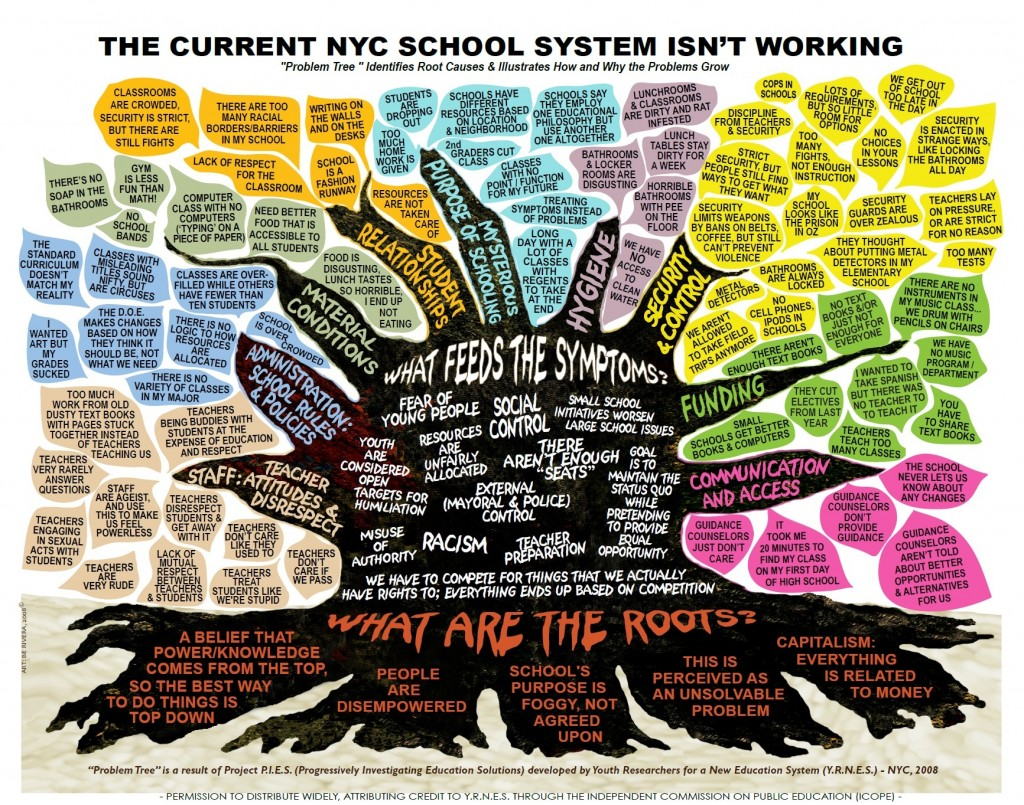 Reflection
What was this experience like? 

Did you find it helpful? difficult? clear?

Would you want to use this in your own research? Why or why not?